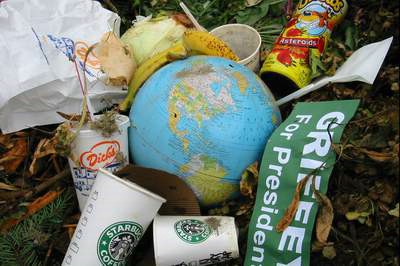 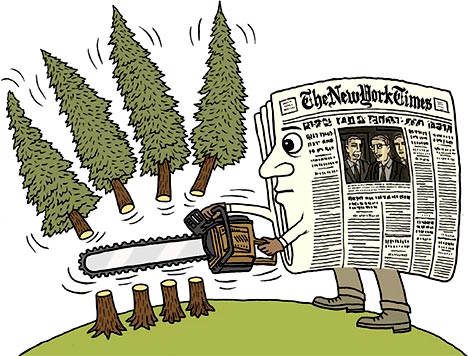 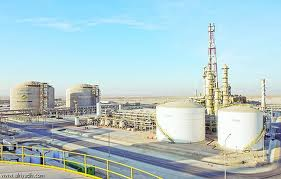 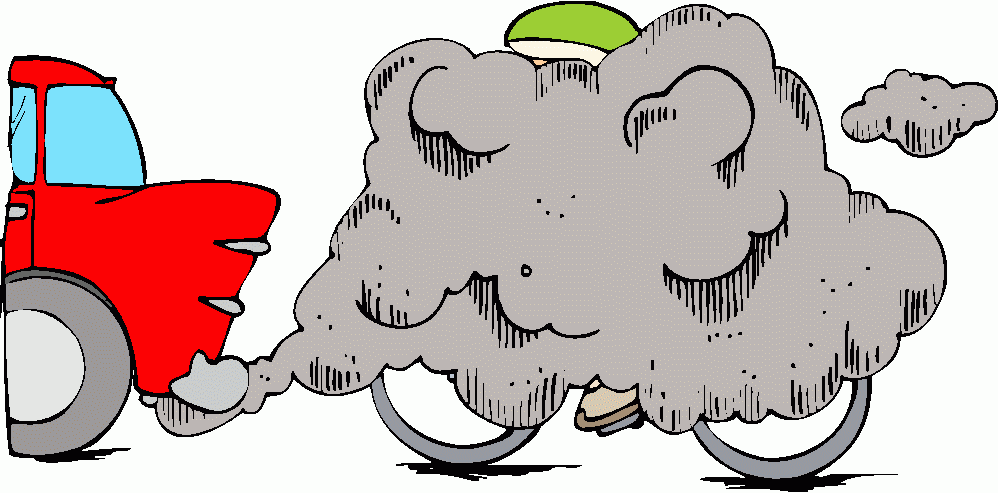 هل عرفتم موضوع درسنا اليوم؟!
الأَضرار البيئية